Тема урока: Плазма крови, её состав. Форменные элементы крови, их строение и функции. их строение и функции
Подготовила: Маскевич А.В.
учитель биологии и химии
средней школы №1 г. Атбасар
Тест на знание определений : закончите предложение:


Прозрачная жидкость, в которой, в отличие от крови, нет эритроцитов и тромбоцитов  и меньше белков … 
Внутренняя среда организма состоит … 
Промежуточная внутренняя среда – это ……..
Питательные вещества, кислород, продукты обмена веществ, проходят через клеточную мембрану в виде …
Кровь относится к ткани …
Критерии оценивания: без ошибок – 5
                                            1- ошибки – 4
                                            2 – ошибки – 3
1.Прозрачная жидкость, в которой, в отличие от крови, нет эритроцитов и тромбоцитов  и меньше белков … (лимфа)
2.Внутренняя среда организма состоит … (крови, тканевой жидкости, лимфы)
3.Промежуточная внутренняя среда – это … (тканевая жидкость)
4. Питательные вещества, кислород, продукты обмена веществ, проходят через клеточную мембрану в виде …(растворов)
5.Кровь относится к ткани … (соединительной)
Что по артериям течет? Что человеку жизнь дает?
Оно похоже на вино, но больше пользы от него!
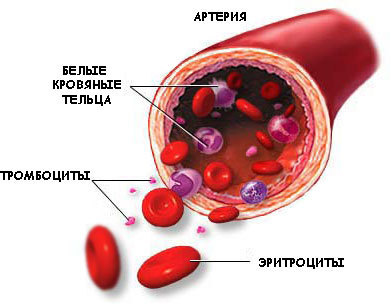 Кровь
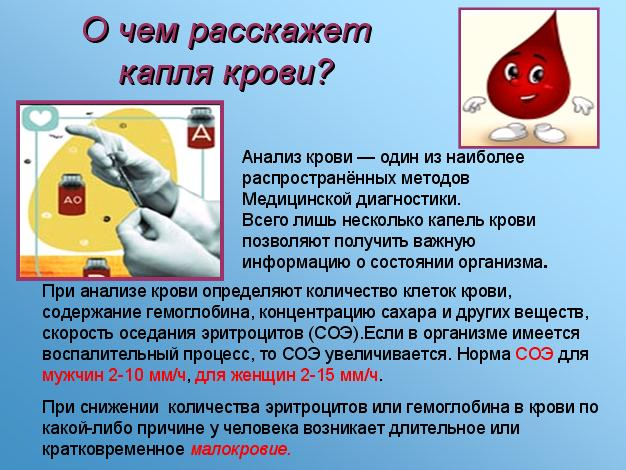 «Кровь как зеркало отражает многое из того, что происходит в организме» 
Н.А. Кассирский
Цели урока:
1)	Познакомиться с основными понятиями темы: кровь, плазма крови, лейкоциты, эритроциты, тромбоциты;
2)	Изучить состав и функции крови;
3)	Определить значение крови для организма
Без крови человека нет, на что она? Вот вам ответ:
Все функции, важнейшие для нас, кровь в организме выполняет.
Она нас воздухом питает, и от бактерий защищает, и даже раны заживляет.
Питательные вещества разносит, и шлаки разные выносит.
Но кто трудился и страдал, чтобы о крови мир узнал?
Сервет и Гарвей, Мечников Илья трудились все-таки не зря!
Потравит много сил, старанья, вы дали людям свет и знание.
Мигель Сервет
испанский мыслитель и врач.
Илья Ильич Мечников (1845-1916) — 
российский биолог и патолог
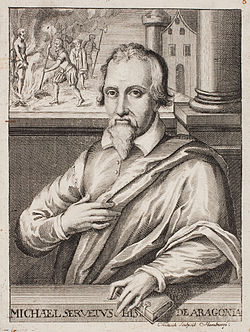 Уильям Гарвей
английский врач
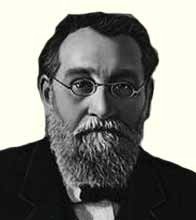 Описал малый круг
 кровообращения.
Создатель учения о фагоцитозе и 
теории иммунитета
Описал большой и малый круги  
кровообращения.
Тема урока:
 Плазма крови, её состав. Форменные элементы крови, их строение и функции.
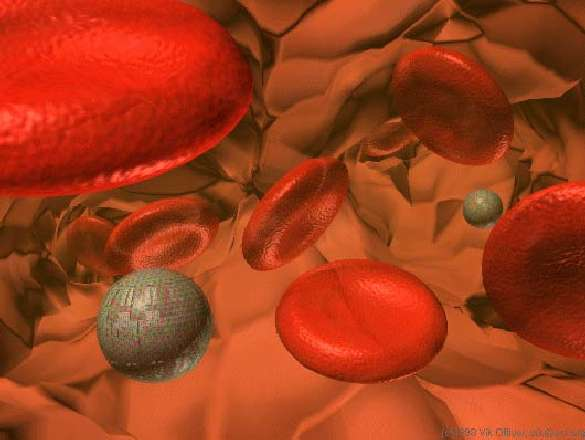 Кровь в организме выполняет : 
- транспортную 
- питательную                             - гуморальную    
- дыхательную                            - терморегуляторную функции
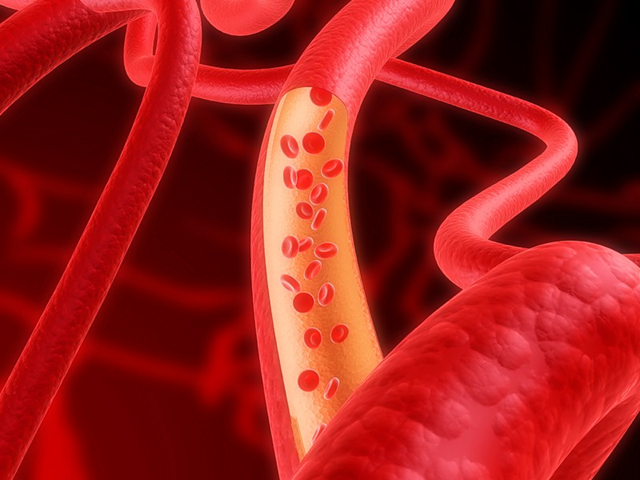 Плазма  (60 %)
                                                                    
            Органические вещества                 Неорганические вещества
              (8 %)                                         (92%)
белки, жиры, углеводы                   вода (91%), соли  
  
функции: - транспорт веществ;
                 - свертывание крови;
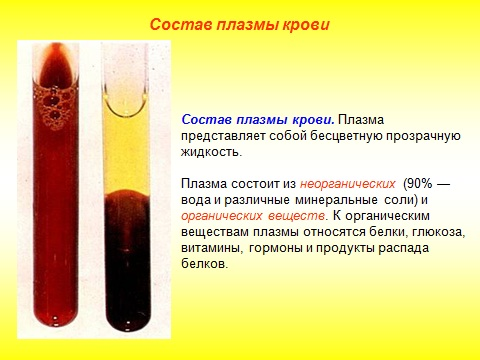 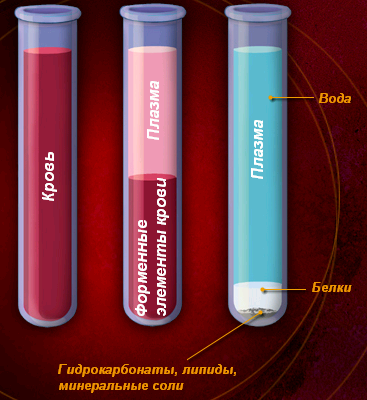 Бывает, что человек, раненый в руку или ногу, погибает только от большой потери крови, даже если все внутренние органы целы и здоровы.
  Как вы думаете, почему человек без крови погибает?
Работа учащихся в группах по учебнику. 
I  группа изучает эритроциты;  
II группа – лейкоциты;  
III группа – тромбоциты; 
IV группа- фагоцитоз.
Биологические задачи
Задача 1. Лейкоциты – самые крупные клетки человека. Это – «одетые в белые халаты санитары нашего организма». Почему их так называют?
Ответ:  Лейкоциты борются с микробами, уничтожают все поврежденные, износившиеся клетки.
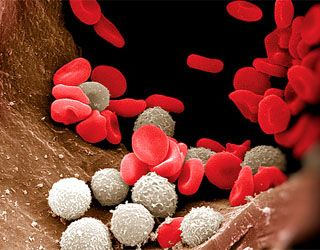 Задача 2. Если судно в море получает пробоину, команда старается закрыть образовавшуюся дыру любыми подручными средствами. Природа в изобилии снабдила кровь собственными заплатами. Назовите их
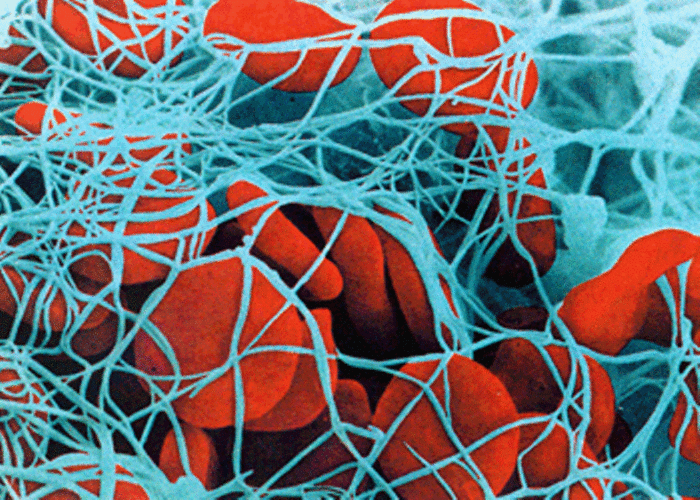 Ответ:   Тромбоциты
Задача 5. При микроскопическом исследовании крови у человека обнаружено повышение количества лейкоцитов (в 1мм – 12 тыс.). Показателем чего это может быть?
Ответ: Воспалительный процесс
Задача 4. Можно ли вводить в кровь больного не все, а только те или иные необходимые ему составные части крови.
Ответ:  Да, можно. Эритроциты – при малокровии. Лейкоциты для лечения лучевой болезни. Тромбоциты для повышения свёртываемости крови
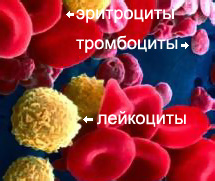 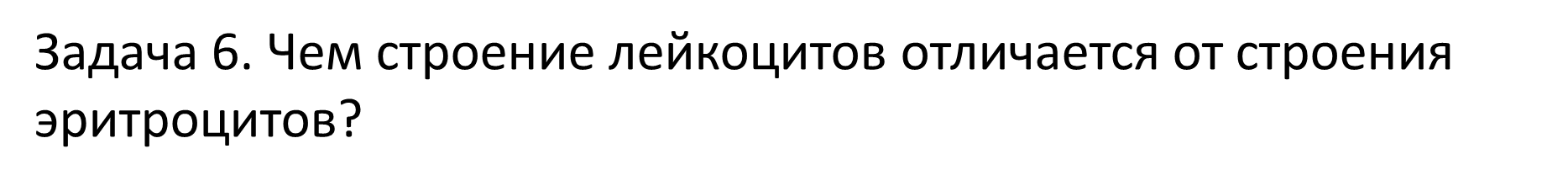 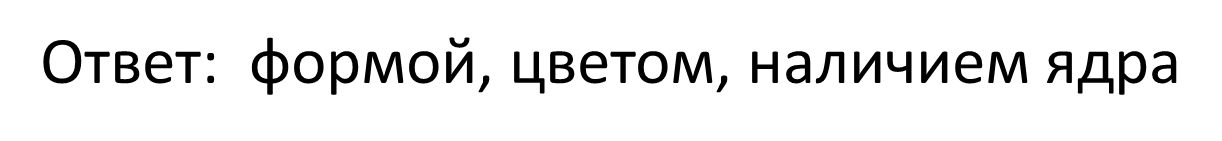 Рефлексия
Сегодня на уроке я узнал…..
Сегодня я понял…………………
Сегодня я научился……………